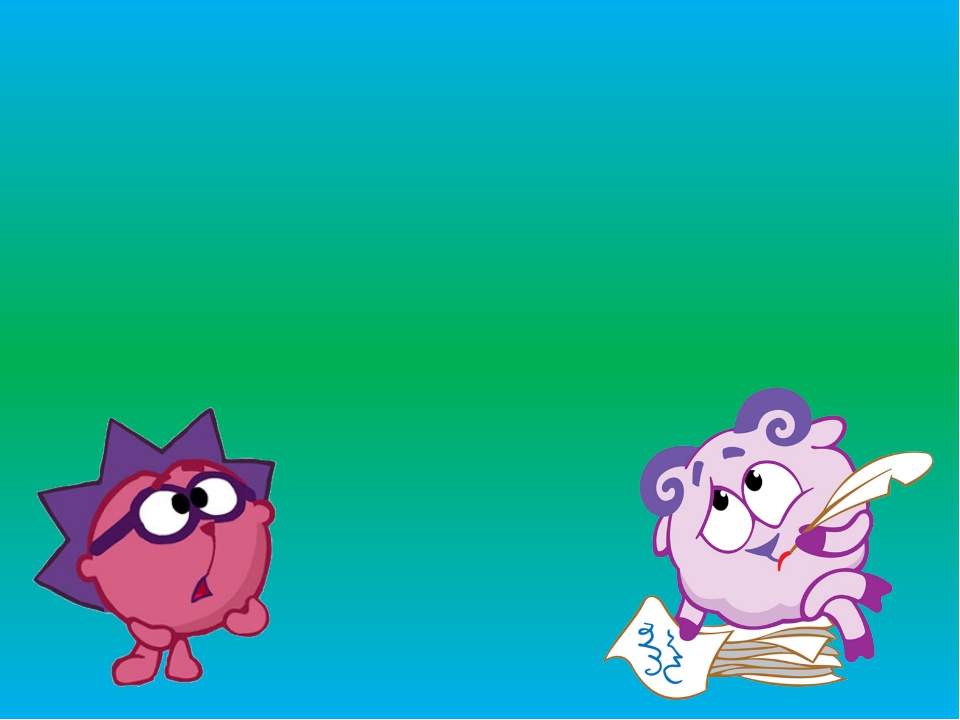 Звук Ч.
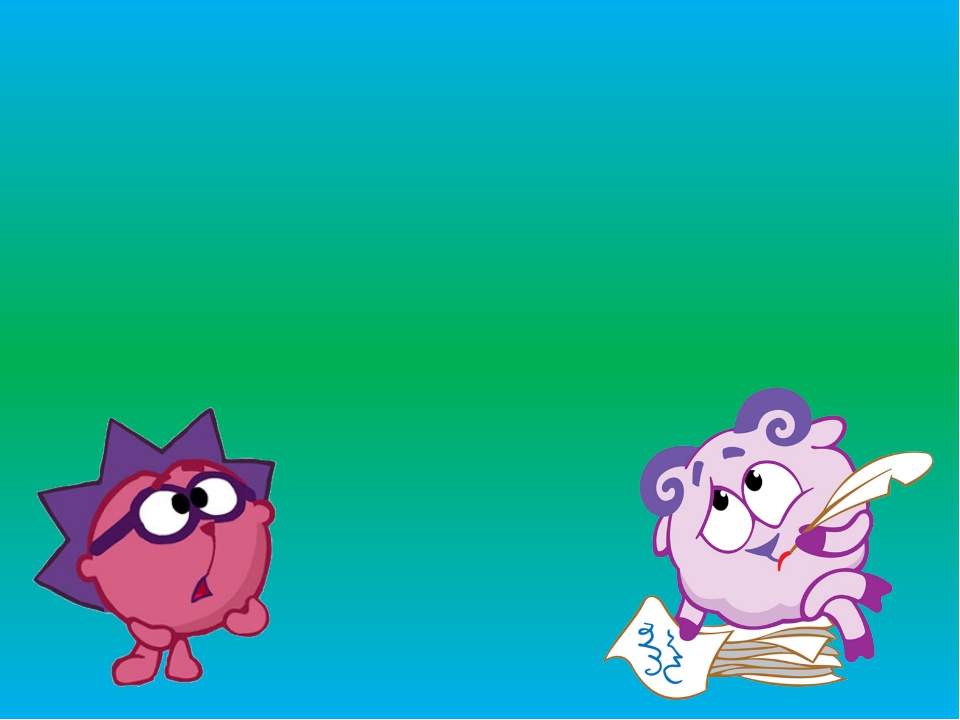 Расскажи.
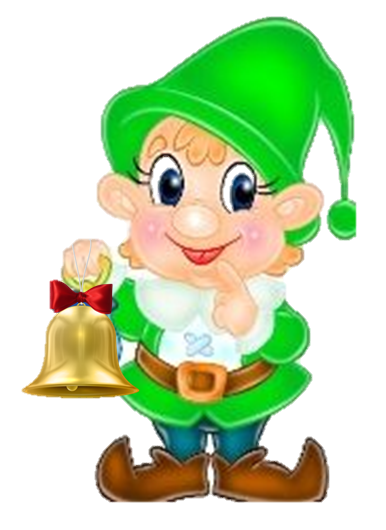 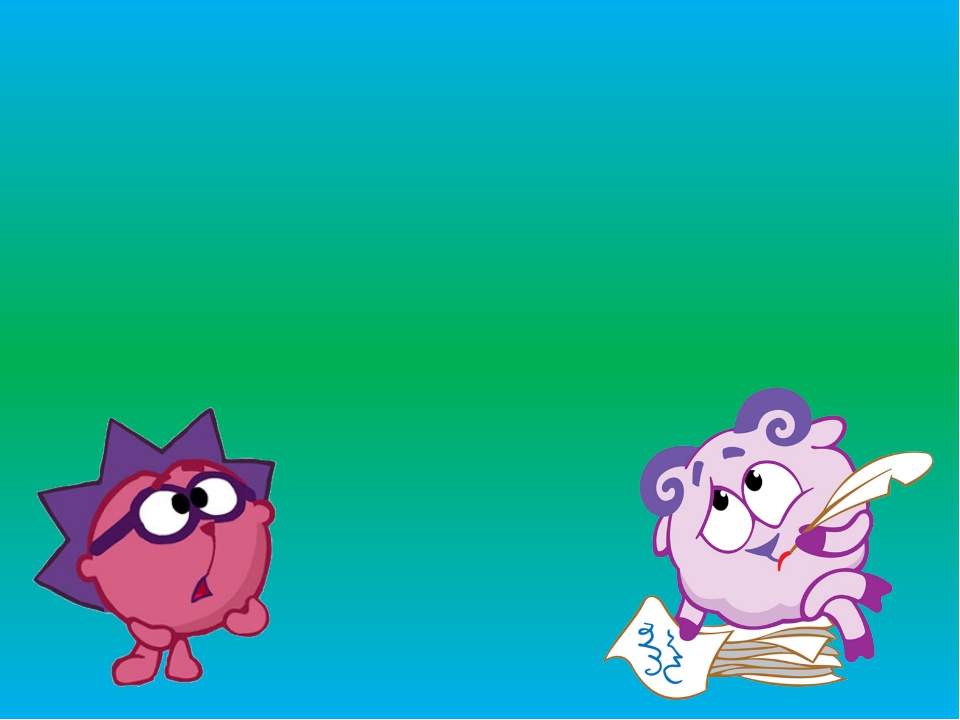 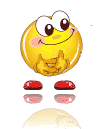 Где звук Ч в начале слова.
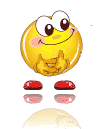 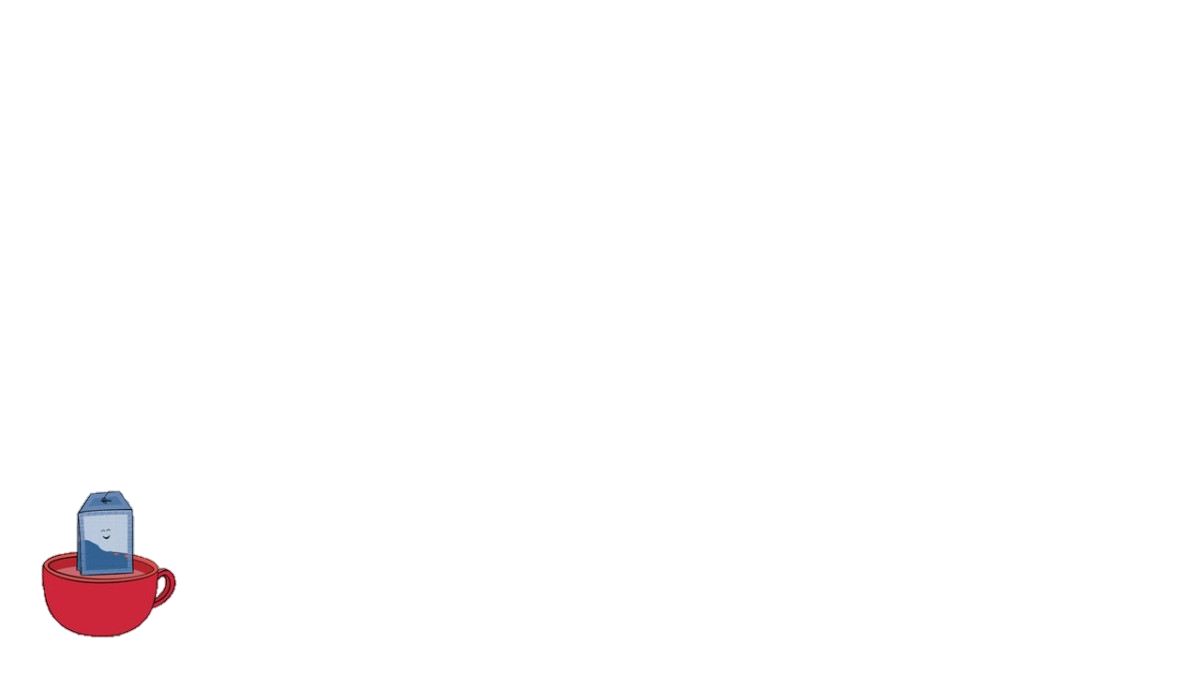 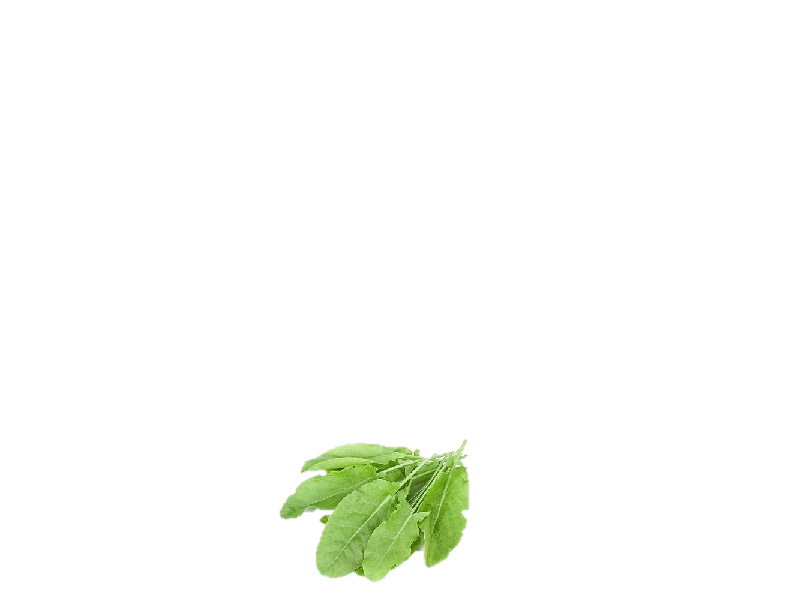 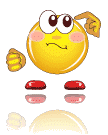 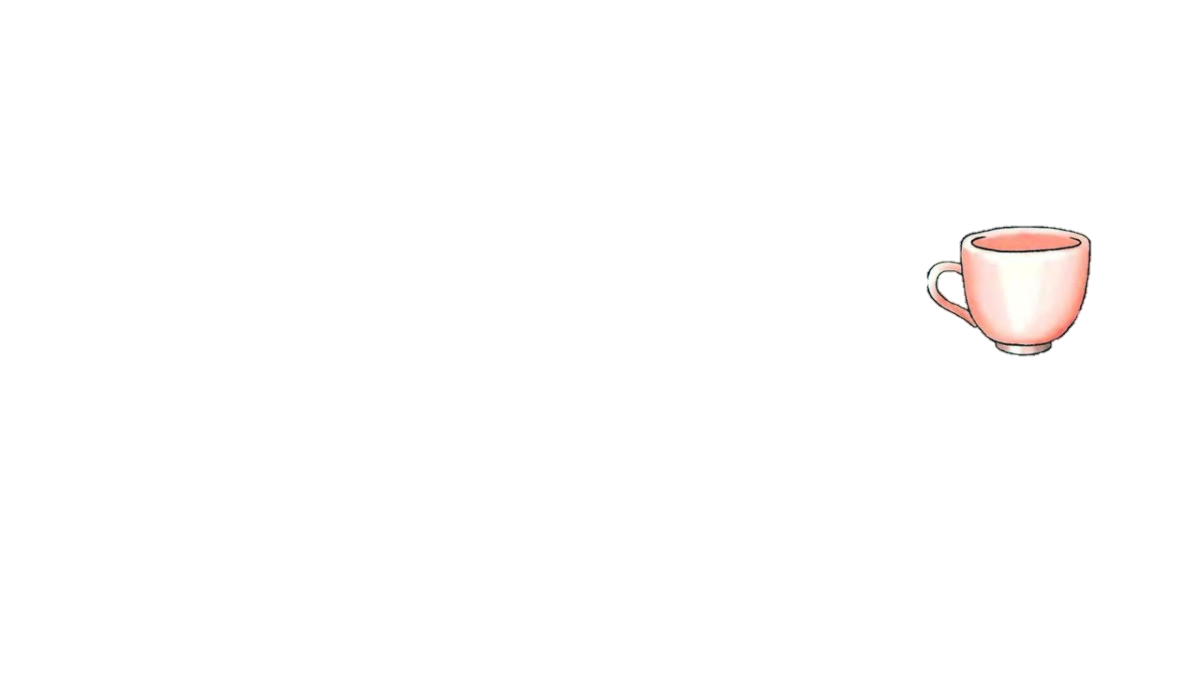 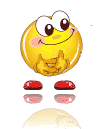 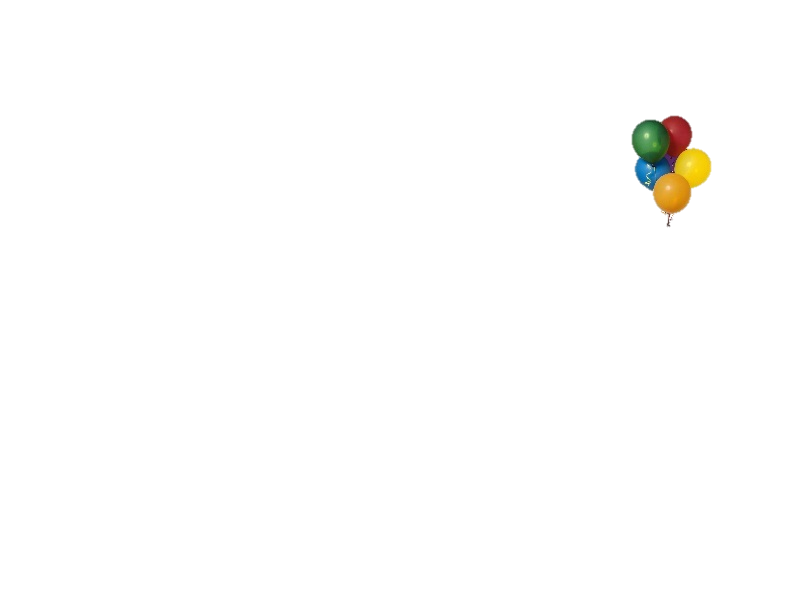 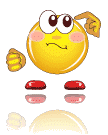